Webinar:How to Handle theGlobal Participation Shift
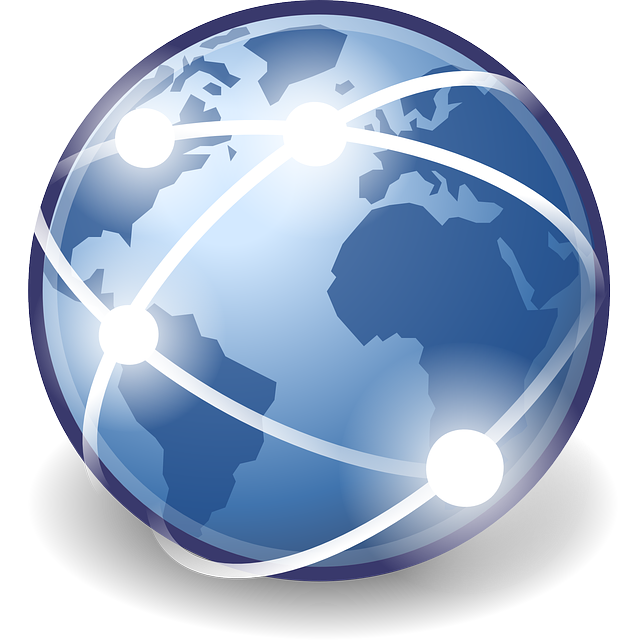 Example #1: contextual developments
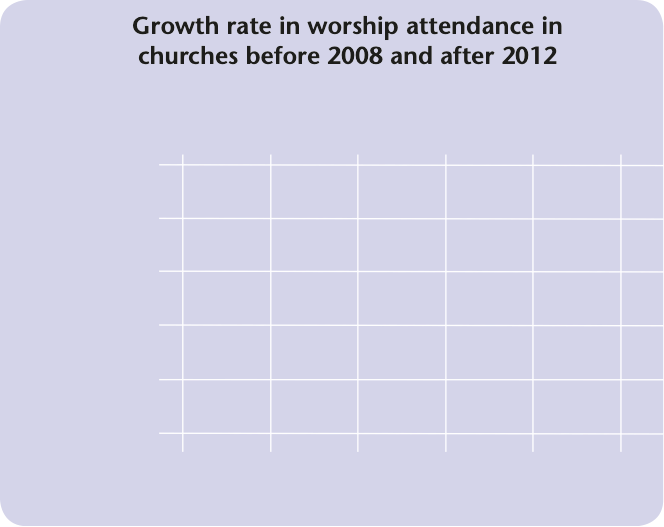 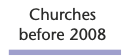 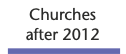 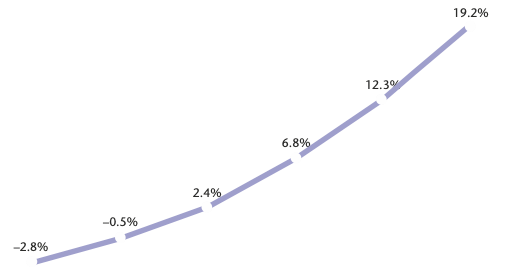 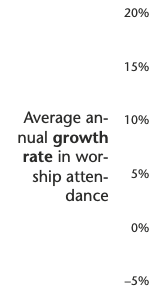 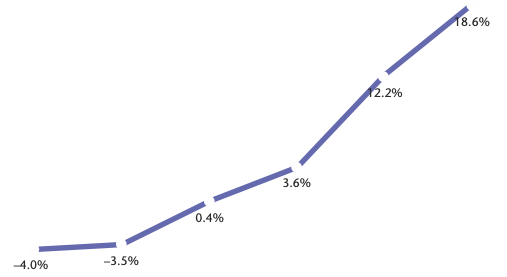 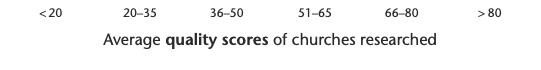 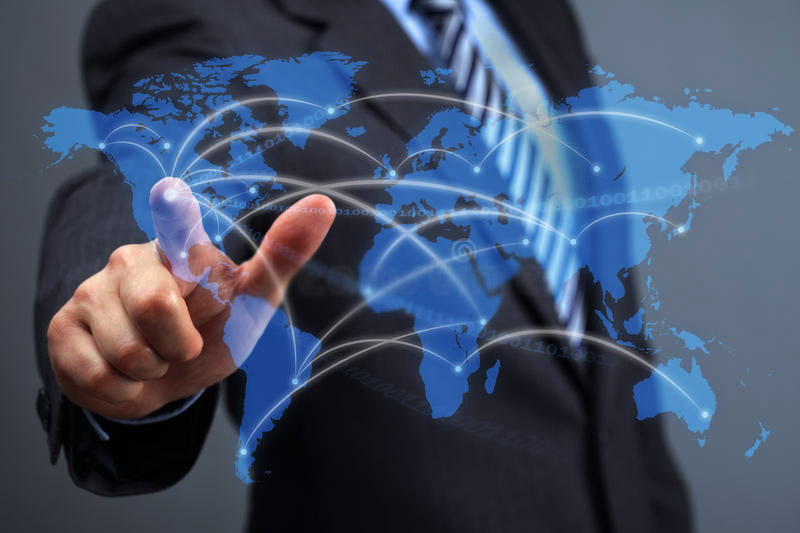 1. Working on church quality is the most effective contribution to sustainable growth
2. The participation shift has a dramatic impact on churches with low or medium quality
3. If the quality of a church is high, the participation shift has no influence.
4. Liturgical and sacramental churches are less affected by the participation shift.
Example #2: internal developments
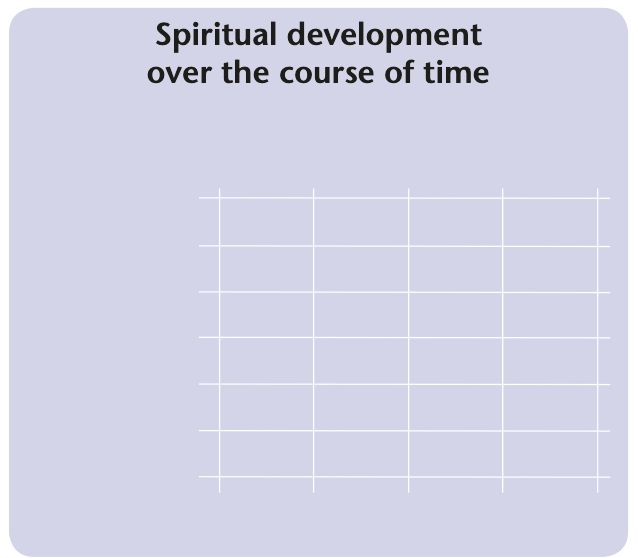 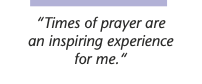 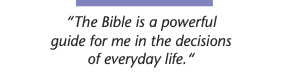 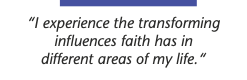 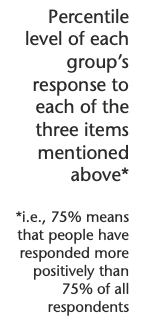 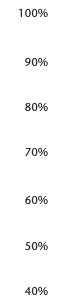 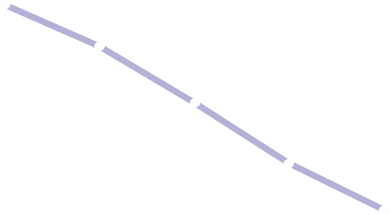 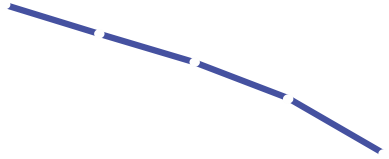 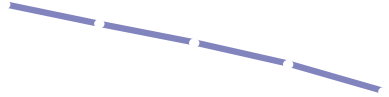 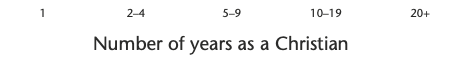 Poll
What is your spontaneous reaction to the decrease of spiritual engagement over time?
Break-out time
Groups of 2-3: What should be done in response to the two trends shown?
Practical conclusions
1. Reclaim the biblical treasure of God’s energy
A Key Concept in the New Testament
Noun “energy”: ἐνέργεια or ἐνέργημα
Adjective “energy-filled”: ἐνεργής
Verb “to energize”: ἐνεργέω
10x
3x
21x
Missing the biblical key
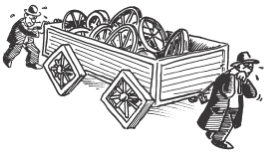 5 Blessings of the biblical energy paradigm
1. Key to intrinsic motivation
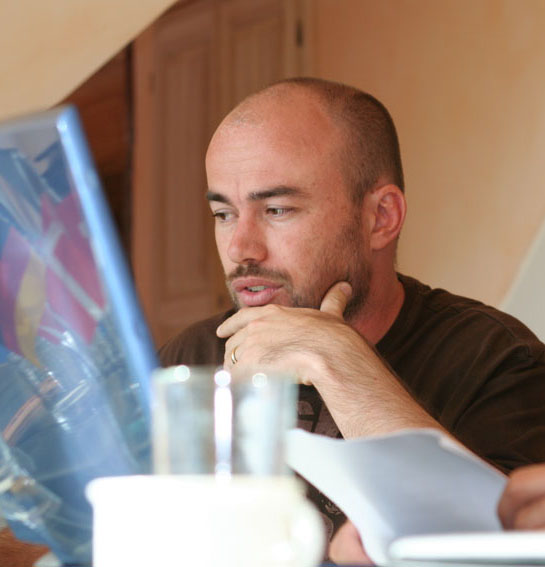 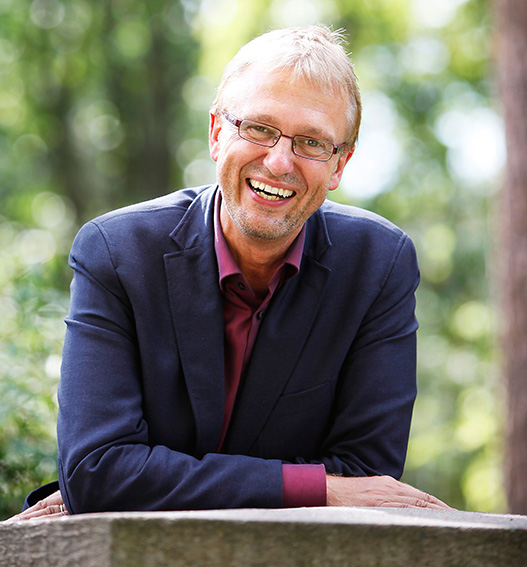 Christian
Emmelsbüll, Germany
Adam
Brisbane, Australia
5 Blessings of the biblical energy paradigm
1. Key to intrinsic motivation
2. Key to dealing with the reality of evil
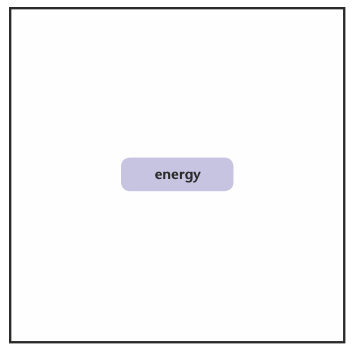 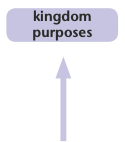 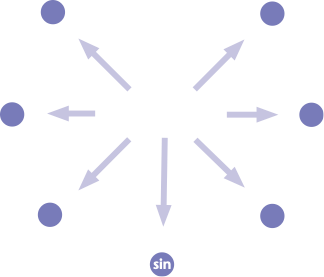 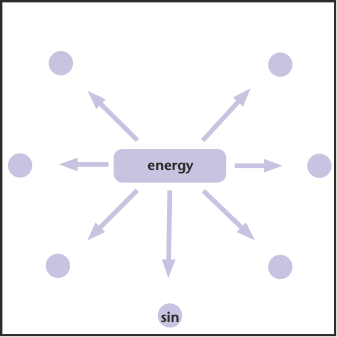 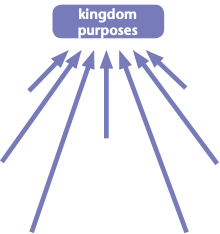 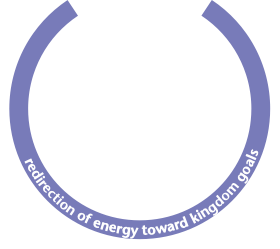 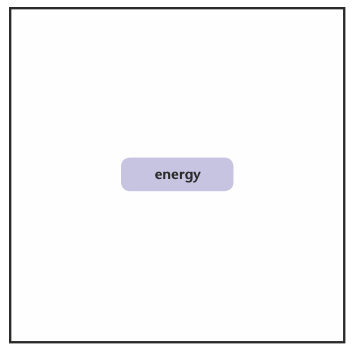 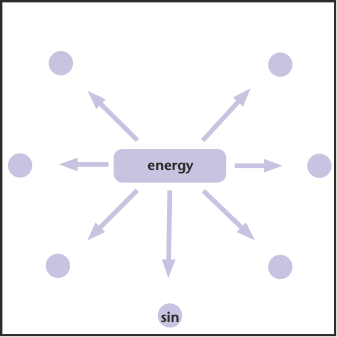 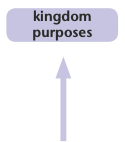 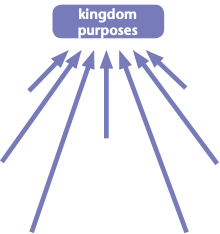 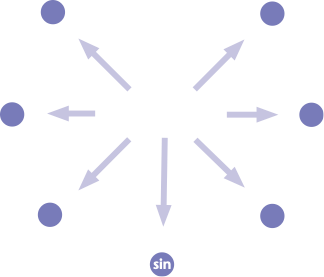 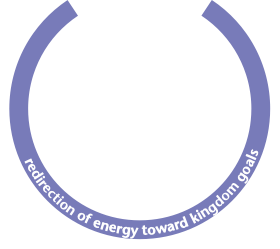 5 Blessings of the biblical energy paradigm
1. Key to releasing intrinsic motivation
2. Key to dealing with the reality of evil
3.  Key to “all by itself” growth
4. Key to leadership and coaching
5. Key to defining a spiritual common ground with non-Christians
dunamis versus energeia
act
actuality
results
potency
potential
power
Why energeia must not be rendered “power”
Aristotle coined energeia as a counterword to dunamis
The New Testament purposefully uses two distinct terms
E.g., Ephesians 1:19
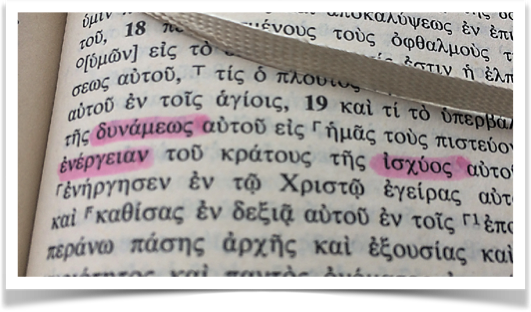 ... greatness of his power (dunamis) ...
according to the working (energeia)
of his mighty power (ischus).
Why energeia must not be rendered “power”
Aristotle coined energeia as a counterword to dunamis
The New Testament purposefully uses two distinct terms
3.   While energeia relates to a common ground that      Christians and non-Christians share, dunamis usually      doesn’t
Practical conclusions
1. Reclaim the biblical treasure of God’s energy
2.  Abandon the “us/them” divide
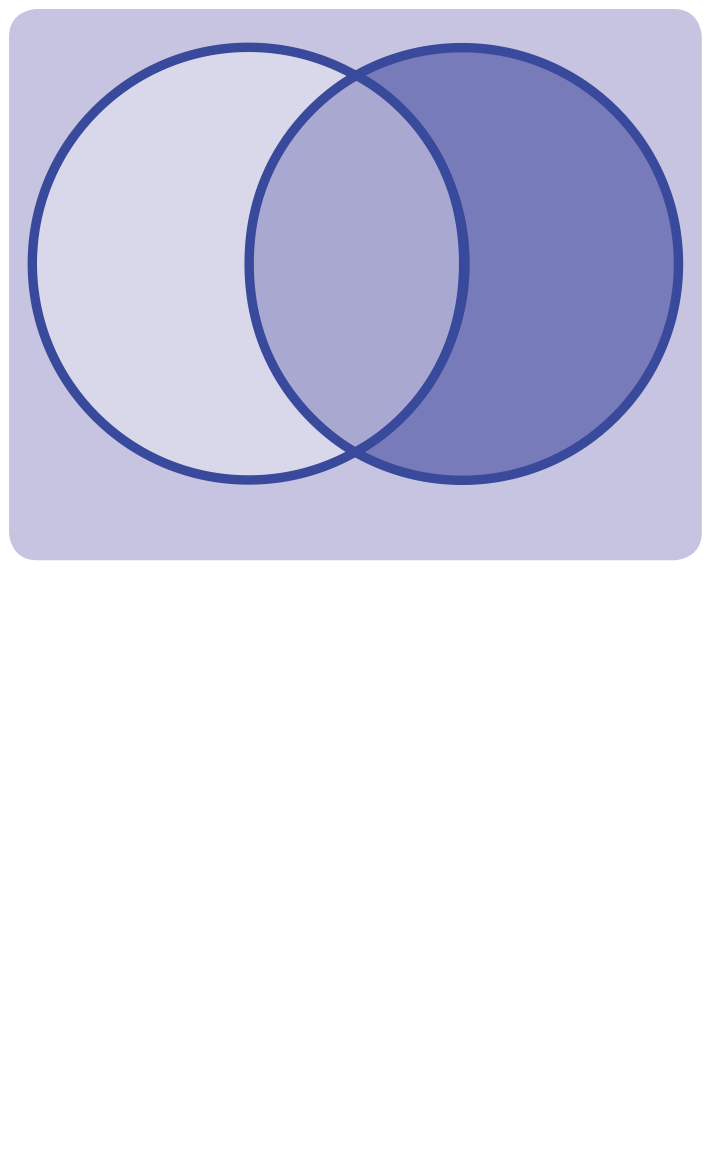 Common ground (e.g., 
experience of God’s energy)
Purely immanent interpretation of one’s experiences
Biblicalinterpretationof one’s experiences
Person A
Person B
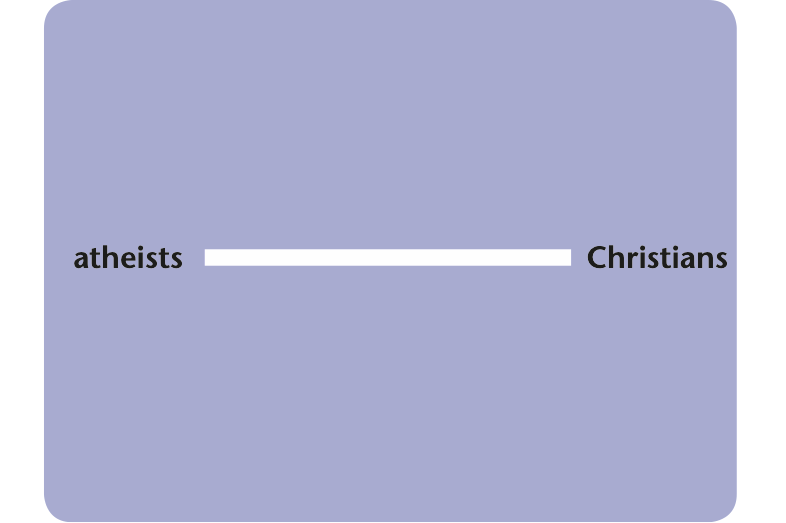 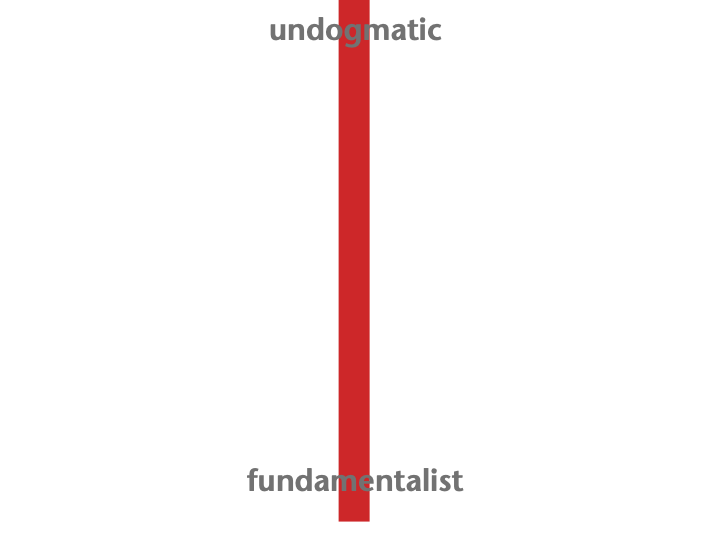 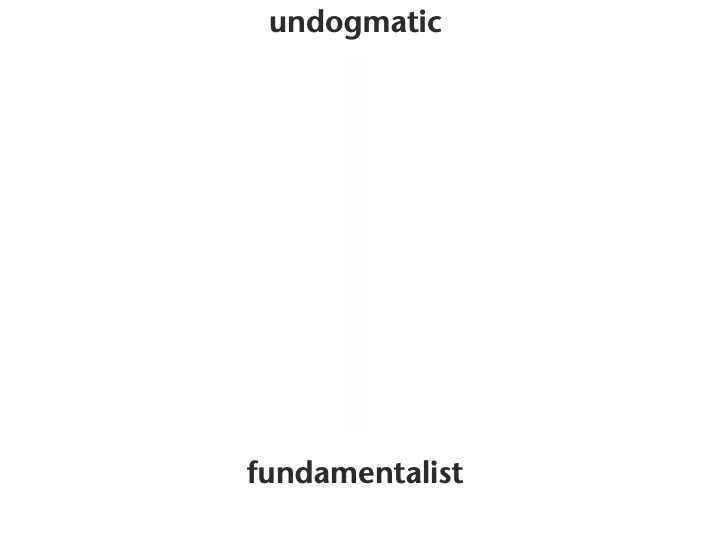 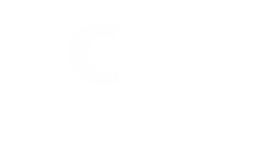 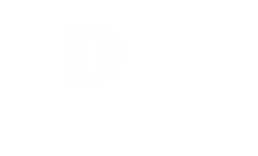 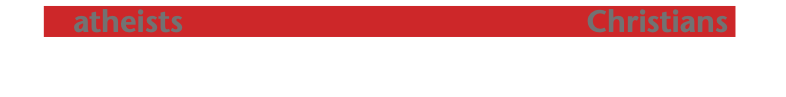 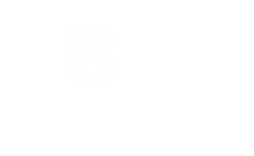 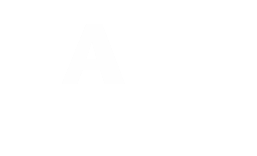 Practical conclusions
1. Reclaim the biblical treasure of God’s energy
2.  Abandon the “us/them” divide
3.  Identify the common ground of people with different persuasions
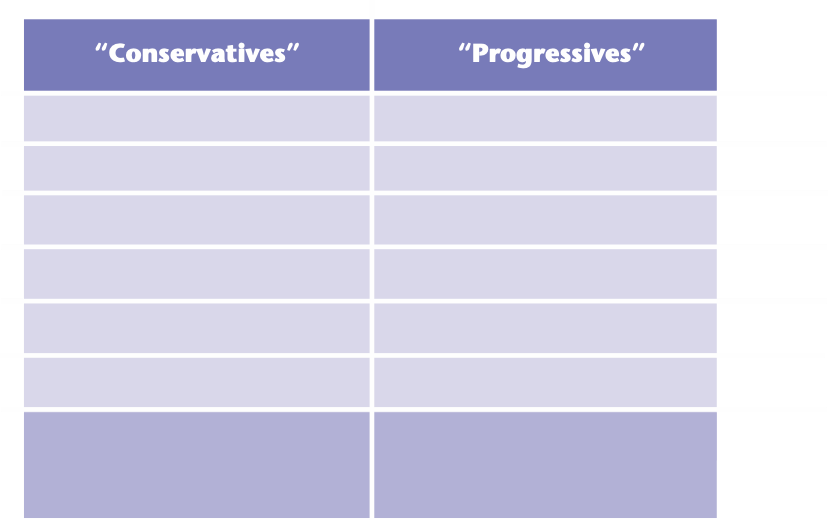 focus on unchanging substance
focus on changing aspects
purity
adaptation
fighting degeneration
working for progress
exclusiveness
inclusiveness
homogeneity
diversity
conserving
advancing
reform as: “back to the (biblical) roots”
reform as:“getting rid of (unnecessary) dogmatic baggage”
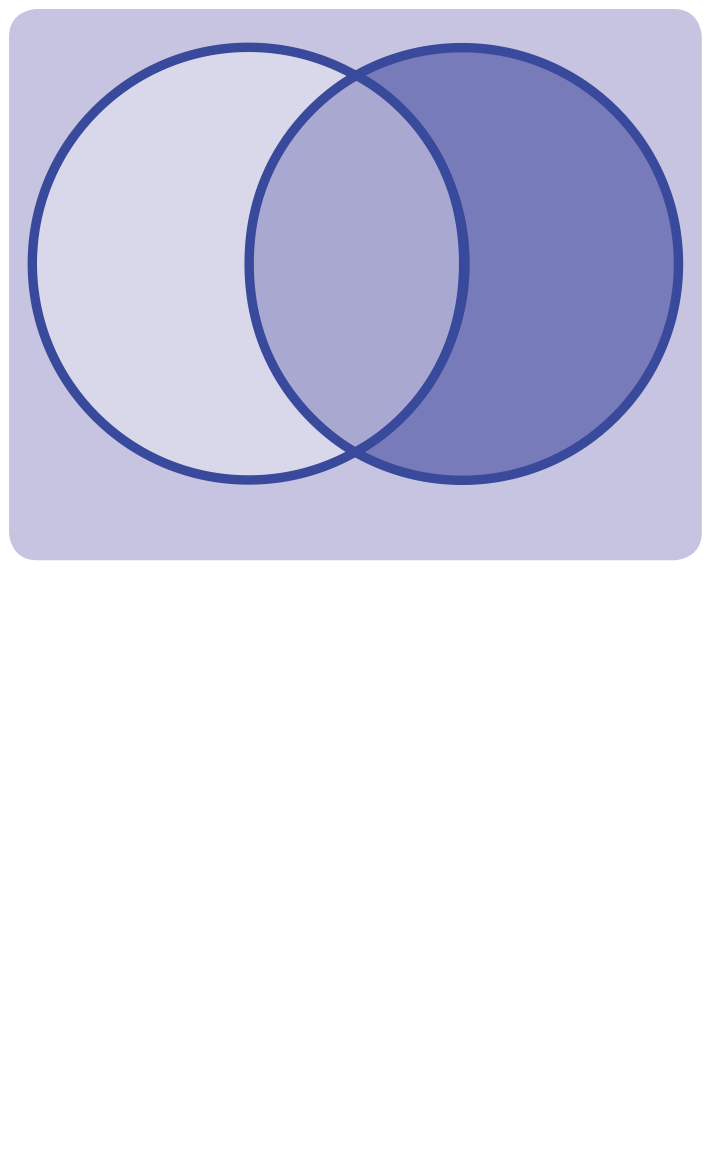 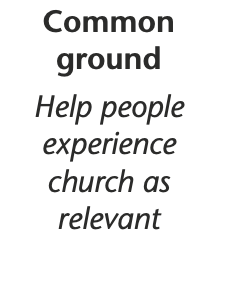 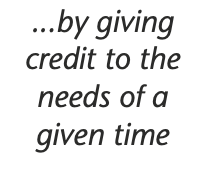 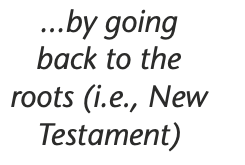 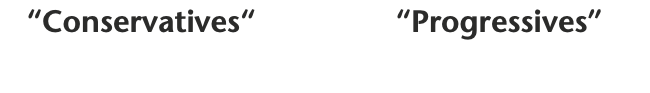 Motto:
Adaptation to the challenges of our time
by rediscovering neglected biblical truth
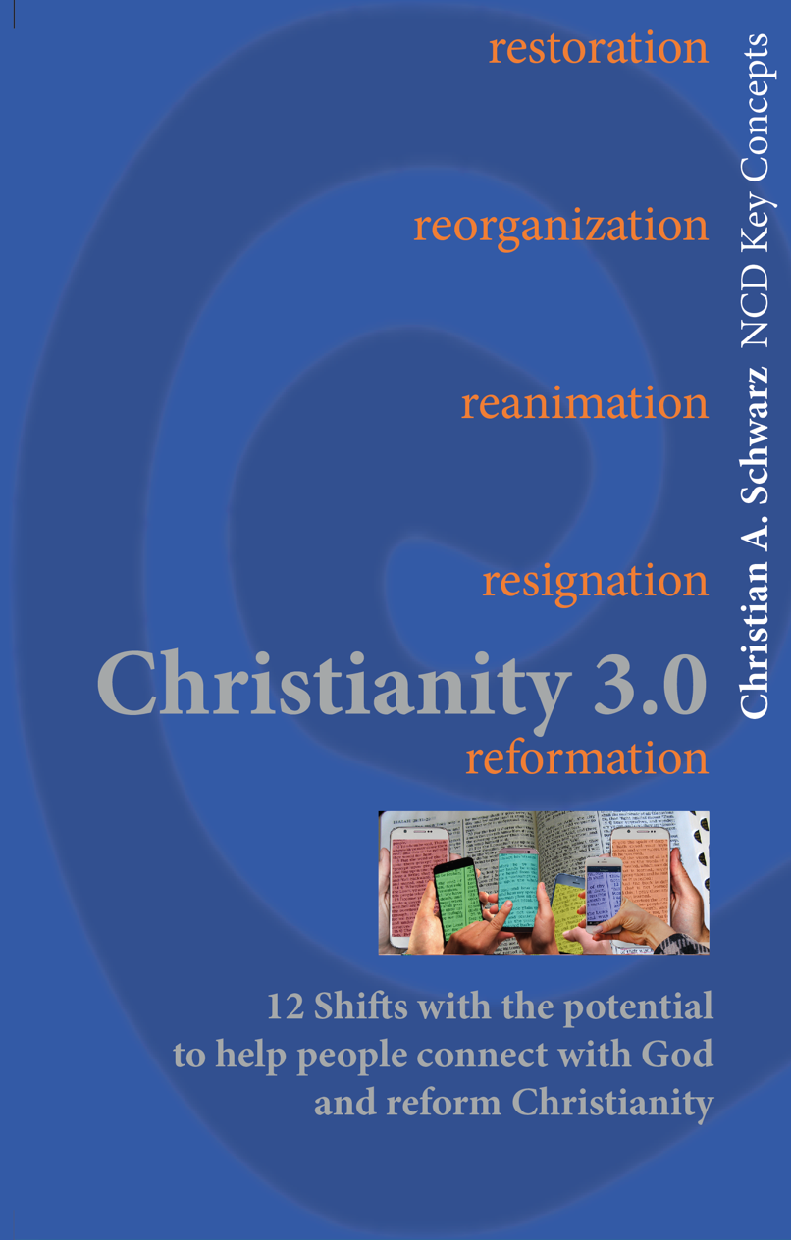